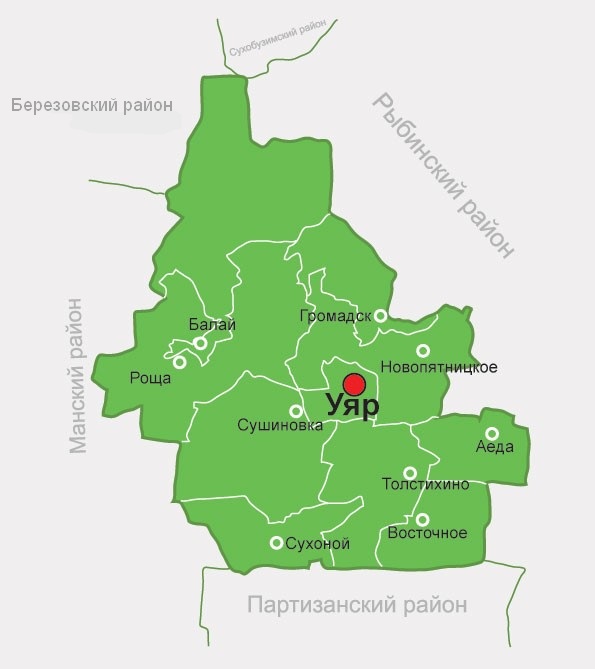 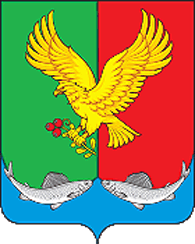 ПУТЕВОДИТЕЛЬ
по исполнению районного бюджета за 2024 год
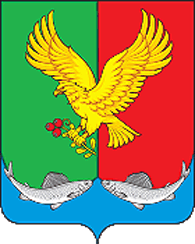 Параметры исполнения районного бюджета в 2024 году
тыс. рублей
Доходы районного бюджета
Дотации – 417 957,5
Субсидии – 55 407,7
Субвенции – 477 911,2
Иные МБТ – 80 099,4
Расходы районного бюджета
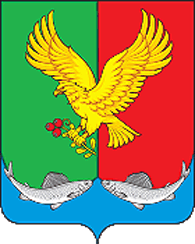 1 110285,9
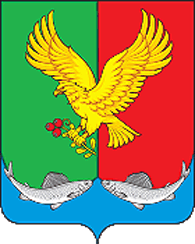 Структура доходов районного бюджета в 2022-2024 годах
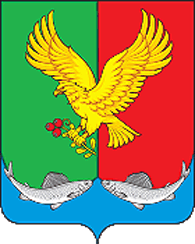 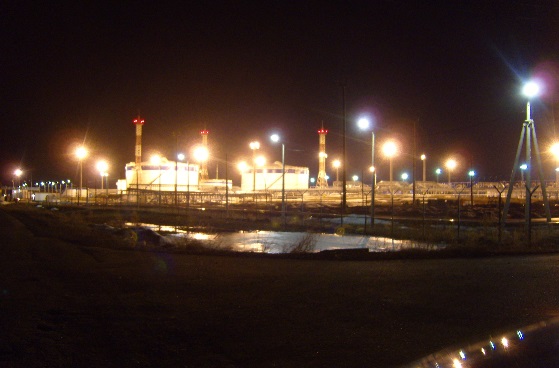 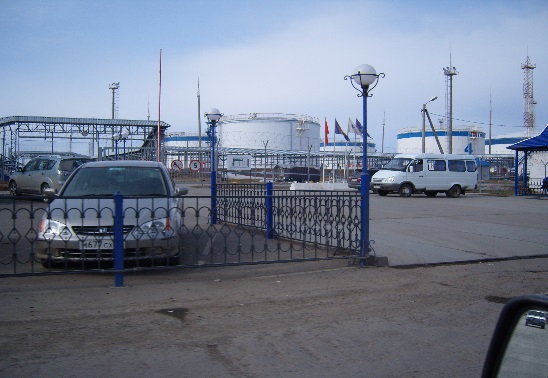 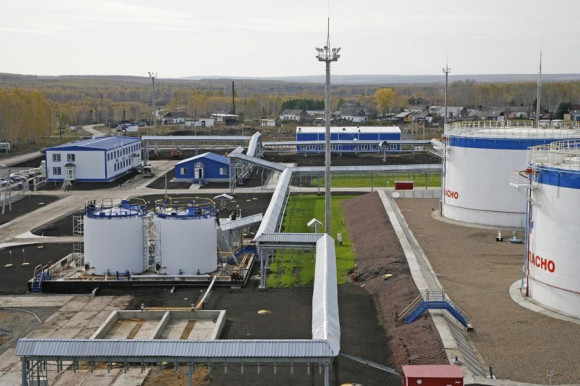 Поступление налога на прибыль обеспечивается базовыми отраслями экономики района:
Крупнейшие плательщики налога на прибыль на территории Уярского района:
-ООО «НТК»;
-ООО «Нефтеперевалочная компания»;
-ПАО «Уяржелезобетон»
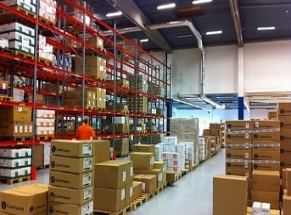 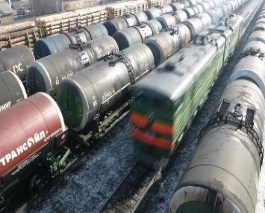 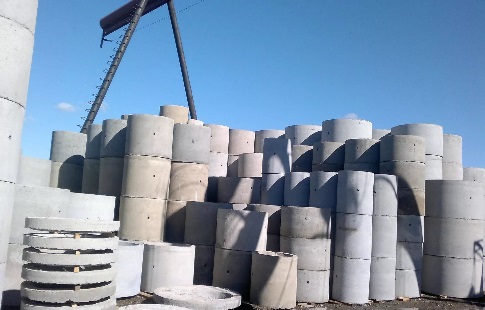 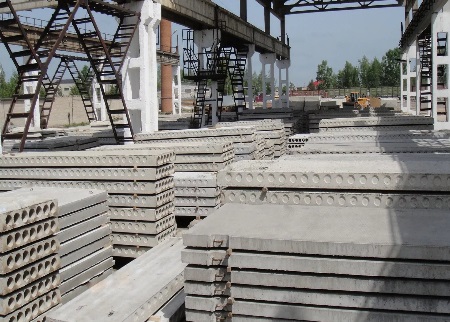 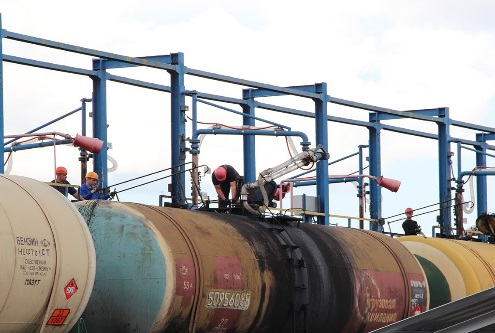 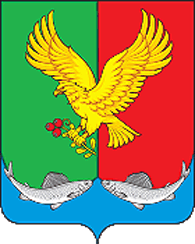 Структура расходов районного бюджета 2024
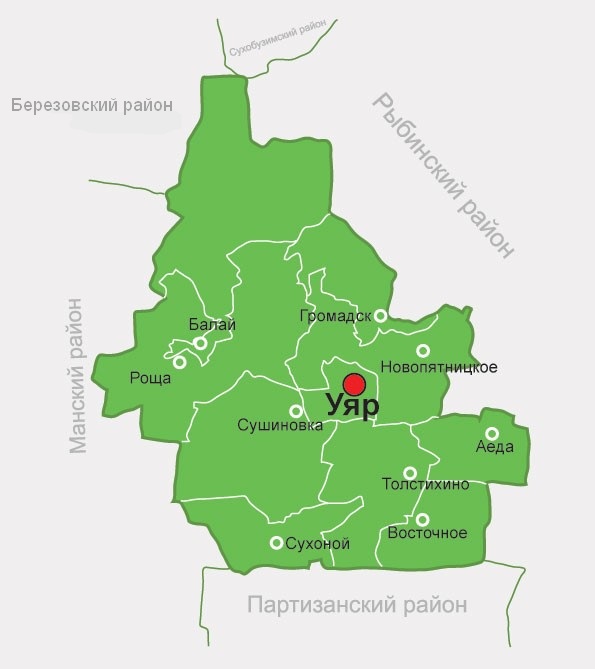 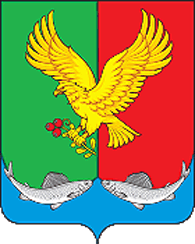 Расходы районного бюджета по отраслям 2024 год                                  тыс.руб.
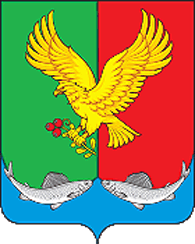 Расходы районного бюджета на реализацию муниципальных программ в 2022-2024 годах
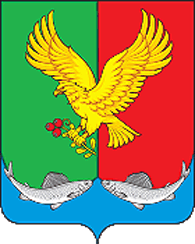 Формирование комфортной городской среды
Реализовано в рамках регионального проекта «Формирование комфортной городской среды»

     Площадь на улице Ленина, 85г пред зданием администрации Уярского.
Красивый акцент в оформлении площади сделали с помощью двухуровневого освещения. 
Территорию украсили светильники – высокие парковые и низкие ландшафтные.
Особая изюминка проекта – фотозона для молодожёнов (две белые сетчатые арки, 
между ними белые качели на цепях), установили новые стенды для фотографий 
передовиков и другой информации, а также установили парковочные столбики 
из архитектурного бетона.
     А также благоустроены две дворовые территории  ул. Ленина, д. 174 и д.176. 


    
 Произошло масштабное благоустройство центральной части города. 
Новые тротуары, появились стоянки для автотранспорта, места для сидения, новый газон, бордюры и асфальтовое покрытие. Напротив здания редакции обустроили «карман» для остановки маршруток. Оборудована специальная площадка для торговцев продукцией с собственных огородов.
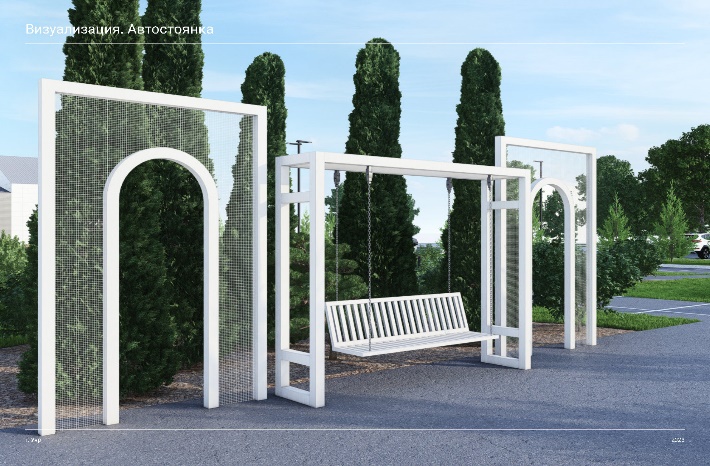 8 605,0 тыс. рублей
91 919,2 тыс. рублей
«Чистая вода»
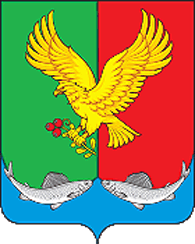 В 2024 году завершилось строительство комплекса водоочистных сооружений с подключением к существующей системе водоснабжения г. Уяр Уярского района по программе «Чистая вода» нацпроекта «Жильё и городская среда»
(начало строительства в 2023 году)
Место выполнения работ: ул. Буденного
Заказчик: КГКУ «Управление капитального строительства»
Подрядчик: ООО «КРАСАЛЬФАСТРОЙ»
Федеральное финансирование: 182,1 млн рублей
Краевое финансирование: 13,4 млн рублей
Местное финансирование: 0,00 млн рублей

Новая система имеет два резервуара для исходной воды ёмкостью по 50 куб. метров и пять резервуаров для чистой воды по 100 куб. метров каждый. Фильтруется и обеззараживается вода с помощью гипохлорита кальция и ультрафиолетового облучения, мощность оборудования составляет 2,5 тыс. куб. метров в сутки.
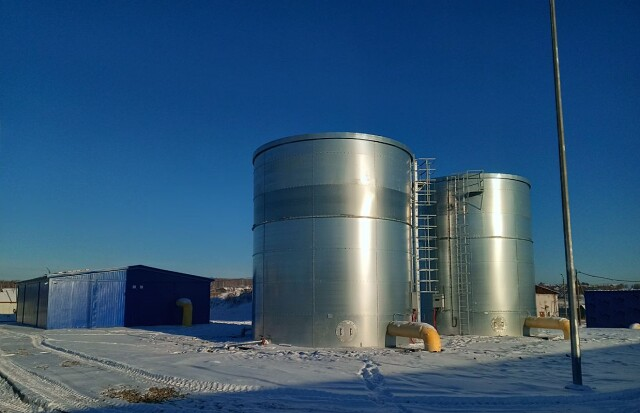 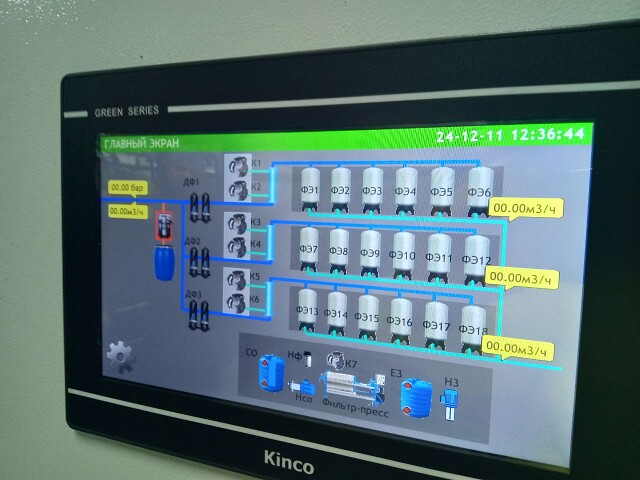 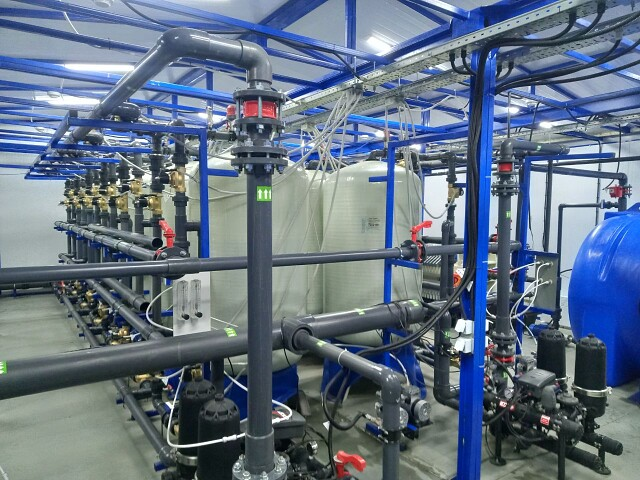 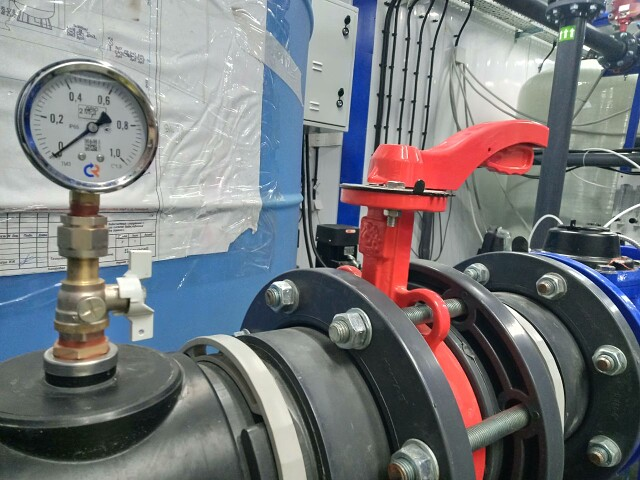 Программа поддержки местных инициатив
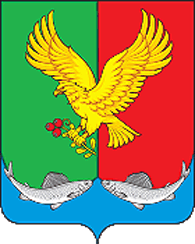 Программа поддержки местных инициатив (далее - ППМИ) – это практика инициативного бюджетирования по вовлечению граждан в вопросы местного значения, выбору приоритетной общественной проблемы и мероприятий по ее решению (выдвижению инициативного проекта), участию в софинансировании и контролю реализации.
Цель ППМИ – решение проблем местного уровня за счет эффективного вовлечения всех заинтересованных сторон (населения, бизнеса, органов местного самоуправления), привлечение, аккумулирование и эффективное использование денежных средств.

Реализованы проекты:
город Уяр - Устройство уличного электроосвещения города Уяра «Ясно солнышко».

Новопятницкий сельсовет – Страна детстьва

Рощинский сельсовет - Доступная вода всем!

Сушиновский сельсовет - Помощники железного коня


                    6 667,5 тыс. рублей
                          в 2024 году
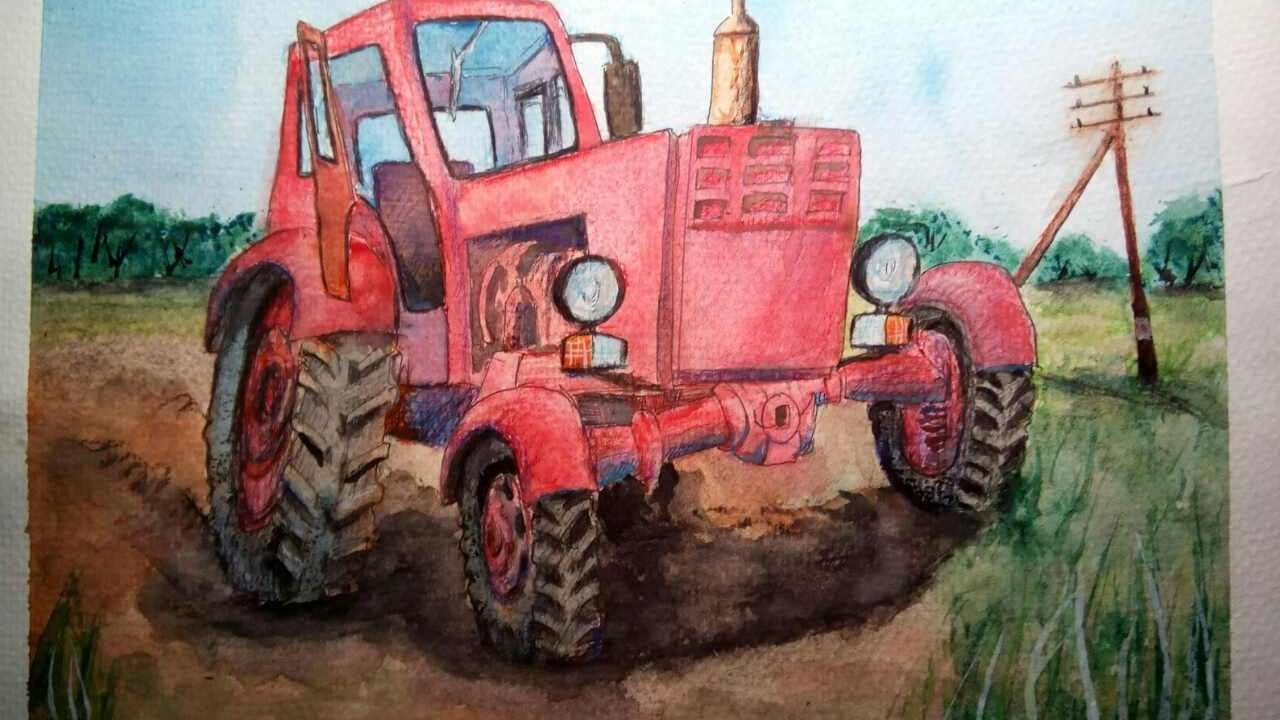